CONTROL INTERNO 
Y GESTIÓN GUBERNAMENTAL 

El caso de las Universidades Públicas
CP Ramón Antonio López Machado
1
martes, 27 de noviembre de 2018
Qué es el CONTROL INTERNO
En México, de acuerdo con lo establecido en el Marco Integrado de Control Interno (MICI) (1), el control interno es un proceso  (aplicable a instituciones públicas y privadas) efectuado por el Organo de Gobierno, el Titular, la Administración y los demás servidores públicos de una institución, con objeto de proporcionar una seguridad razonable sobre la consecución de los objetivos institucionales,  identificados con las siguientes categorías:

Efectividad y eficiencia en las operaciones, que permiten lograr los objetivos institucionales básicos de rentabilidad social, rendimiento y protección de los activos. 
Confiabilidad de la información financiera y no financiera, vinculados con la formulación y publicación de estados financieros confiables y demás informes relacionados con la operación de la institución.
Cumplimiento de políticas, leyes y normas

(1) – Documento desarrollado por el Grupo de Trabajo de Control Interno, creado por el SNF. Toma como base los componentes, principios y puntos de interés recomendado por el Comité de Organizaciones Patrocinadoras de la Comisión Treadway (COSO, por sus siglas en inglés), publicado en 2014 por la ASF y la SFP.
2
martes, 27 de noviembre de 2018
CONCEPTOS FUNDAMENTALES: 

Está orientado a la consecución de objetivos en una o más categorías: Operaciones, información y cumplimiento 
 
Es un proceso que consta de tareas y actividades continuas: (es un medio para llegar a un fin, y no un fin en sí mismo)

Es efectuado por personas – no se trata solamente de manuales, políticas, sistemas y formularios, sino de personas y las acciones que estas aplican en cada nivel de la organización para llevar a cabo el control interno.   

Es capaz de proporcionar una seguridad razonable, no una seguridad absoluta, al consejo y a la alta dirección de la entidad

Es adaptable a la estructura de la entidad; flexible para su aplicación al conjunto de la entidad o a una filial, división, unidad operativa o proceso de negocio en particular.
3
martes, 27 de noviembre de 2018
NIVELES DE OBJETIVOS: 

El marco establece tres categorías de objetivos, que permiten a las organizaciones centrarse en diferentes aspectos del control interno::

OBJETIVOS OPERATIVOS: Hacen referencia a la efectividad y eficiencia de las operaciones de la entidad, incluidos sus objetivos de rendimiento financiero y operacional, y la protección de sus activos frente a posibles pérdidas. 

OBJETIVOS DE INFORMACIÓN: Hacen referencia a la información financiera y no financiera interna y externa y pueden abarcar aspectos de confiabilidad, oportunidad, transparencia u otros conceptos establecidos por los reguladores, organismos reconocidos o políticas de la propia entidad. 

OBJETIVOS DE CUMPLIMIENTO: Se refieren al cumplimiento de las leyes y regulaciones a las que está sujeta la entidad.
4
martes, 27 de noviembre de 2018
Antecedentes
CASOS DE FRAUDES
World Com
Fraude Contable
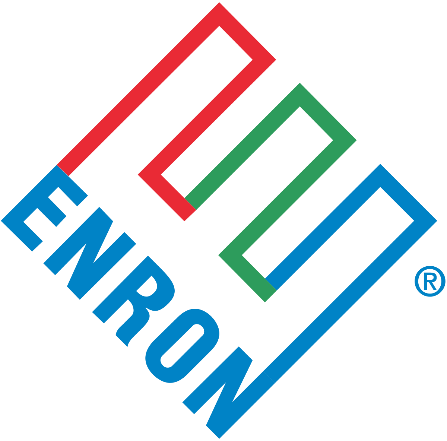 WORLD COM
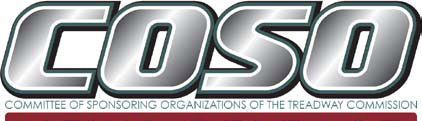 70’s 
Caso
Watergate
2002
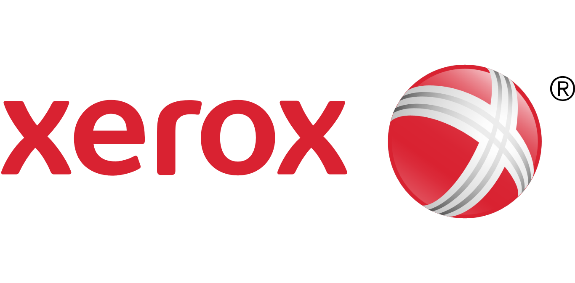 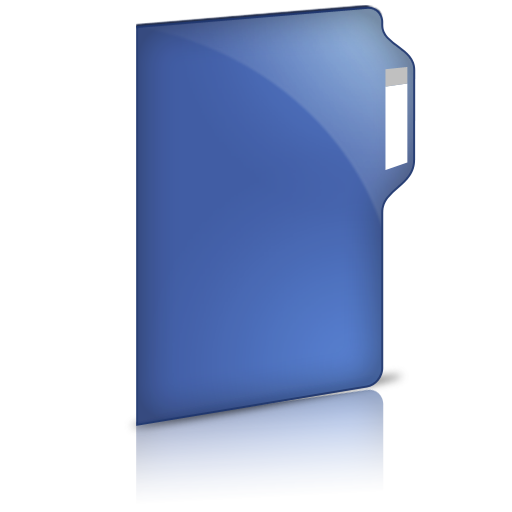 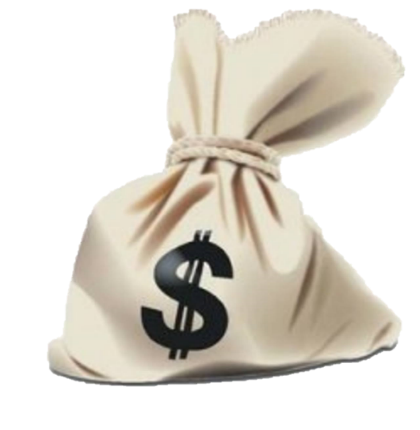 2001
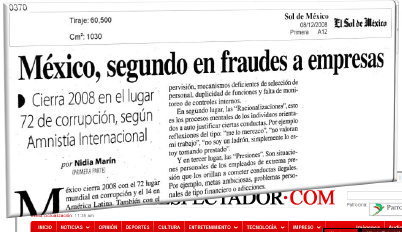 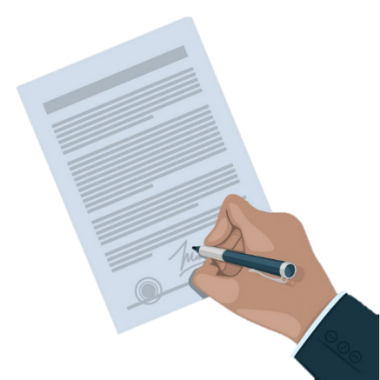 5
martes, 27 de noviembre de 2018
Antecedentes
CASOS DE FRAUDES
ESCÁNDALO ENRON

El escándalo Enron, revelado en octubre 2001, condujo a la quiebra de Enron, una empresa estadounidense de energía con sede en Houston, Texas ya la disolución de Arthur Andersen, que era una de las cinco sociedades de auditoría y contabilidad más grandes del mundo. 

Enron fue formada en 1985 por Kenneth Lay, después de la fusión de Houston Natural Gas e InterNorth.  Varios años más tarde, cuando Jeffrey Skilling fue contratado, desarrolló un equipo de ejecutivos que, a través del uso de lagunas de contabilidad, entidades de propósito especial e informes financieros pobres, fueron capaces de esconder miles de millones de dólares de deudas de ofertas y proyectos fallidos.
FRAUDE CONTABLE - WORLD.COM

Los auditores de World.com detectaron cifras mal registradas en libros, por un total de 7,180 millones de dólares. El caso World.com forzó en julio 2002, la suspensión de pagos de la firma, la mayor de la historia de EE. UU.
6
martes, 27 de noviembre de 2018
Antecedentes
CASOS DE FRAUDES
Como una consecuencia de los escándalos, ocurrieron varios acontecimientos en los EE UU; se promulgaron nuevas regulaciones y leyes para ampliar la exactitud financiera de las compañías públicas (1). 

En particular, la Ley Sarbanes-Oxley Act, expandió las repercusiones por destruir, alterar, o fabricar registros en investigaciones federales, o por tratar de estafar a los accionistas. 

Esta Ley también aumentó la responsabilidad de las empresas auditoras de permanecer neutrales e independientes de sus clientes.  


En el año de 1985, nace el Committee of Sponsoring Organizations of the Treadway Commission. (COSO). La Comisión de Organizaciones Patrocinadoras de la Comisión Treadway, que publicó en el año de 1992, su primer modelo COSO I.
7
martes, 27 de noviembre de 2018
RESPUESTAS POR LOS CASOS DE FRAUDES
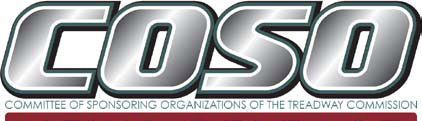 Surgimiento del modelo:
Committee of Sponsoring Organizations 
of Treadway Commission (COSO)

(Comité de organizaciones patrocinadoras de la Comisión Treadway)

Nace en 1985
LEY SARBANES-OXLEY
8
martes, 27 de noviembre de 2018
Modelo COSO
Committee of Sponsoring Organizations 
of Treadway Commission
(Comité de organizaciones patrocinadoras de la Comisión Treadway)
1985
9
martes, 27 de noviembre de 2018
Línea de Tiempo
MARCO INTEGRADO 
DE CONTROL INTERNO 
MICI
(SNF)
Crisis Financiera 
EUA
Manual Administrativo Control Interno
COSO I
MICIL
COSO III
1992
2002
2008
2016
2013
2014
2004
2010
2014
2016
2002
1985
2017
Treadway Commission

Modelo 
COSO
Actualización 
de las 
NGCI
(SFP)
Acuerdos
Estatales
SCII
1ra Emisión 
NGCI
(SFP)
Ley 
Sarbanes / OXLEY
MEMICI
(SFP)
COSO II
Antecedentes COSO
Informe 
Financiero
Cumplimiento
Operaciones
Actividad 2
Unidad  A
Unidad  B
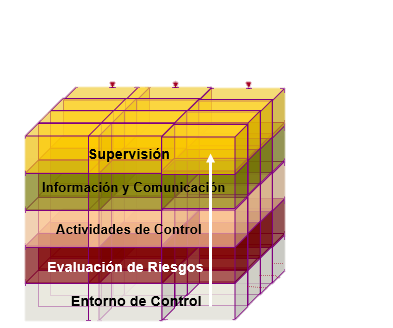 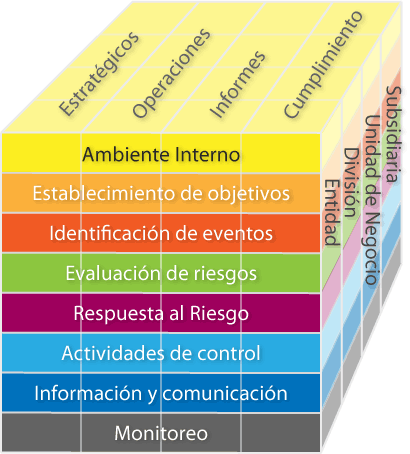 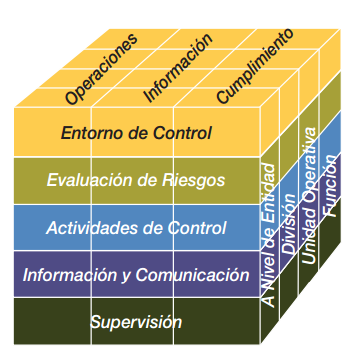 Actividad 1
El Marco COSO III extiende los objetivos de reporte más allá de los informes financieros externos, a los de carácter interno y a los no financieros tanto externos como internos.
Antecedentes COSO
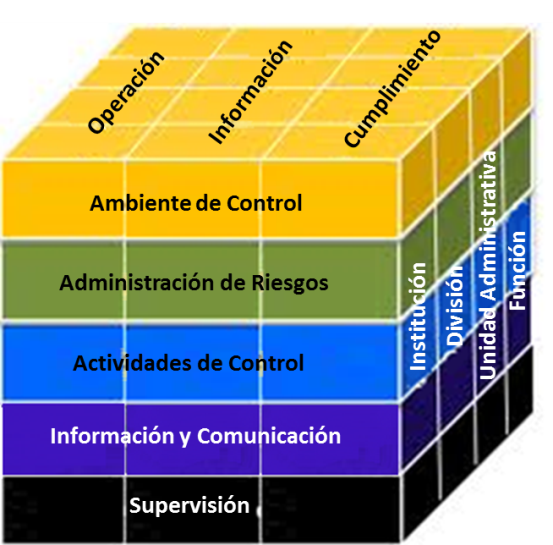 El Marco COSO III extiende los objetivos de reporte más allá de los informes financieros externos, a los de carácter interno y a los no financieros tanto externos como internos.
«Acuerdo por el que se emiten las Disposiciones y el Manual Administrativo de Aplicación General en Materia de Control Interno para el Estado de Sinaloa».

POE del 11 de agosto 2017
13
martes, 27 de noviembre de 2018